Nuovo Layout Acceleratore
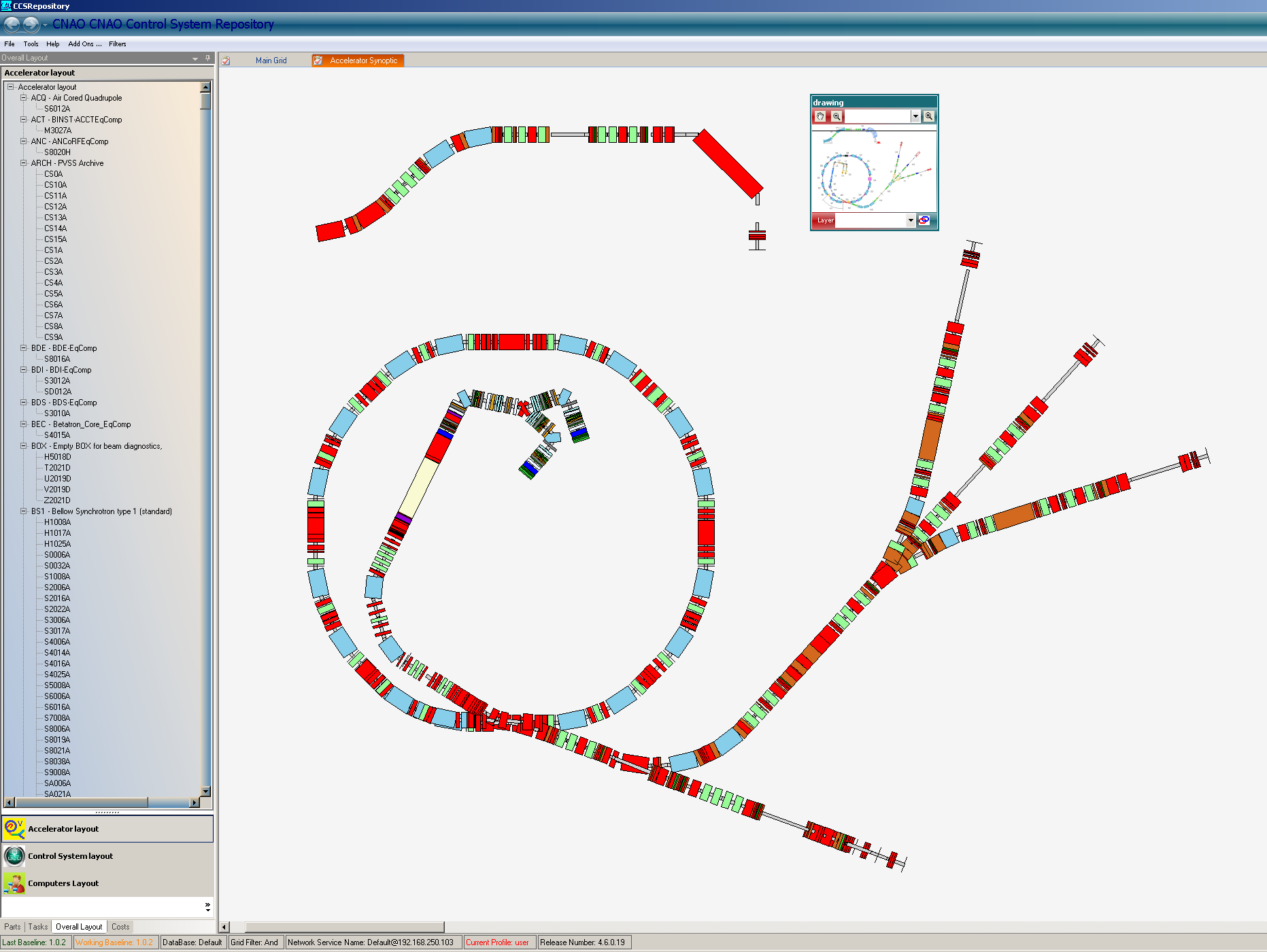 Link Layout – Classi di controllo
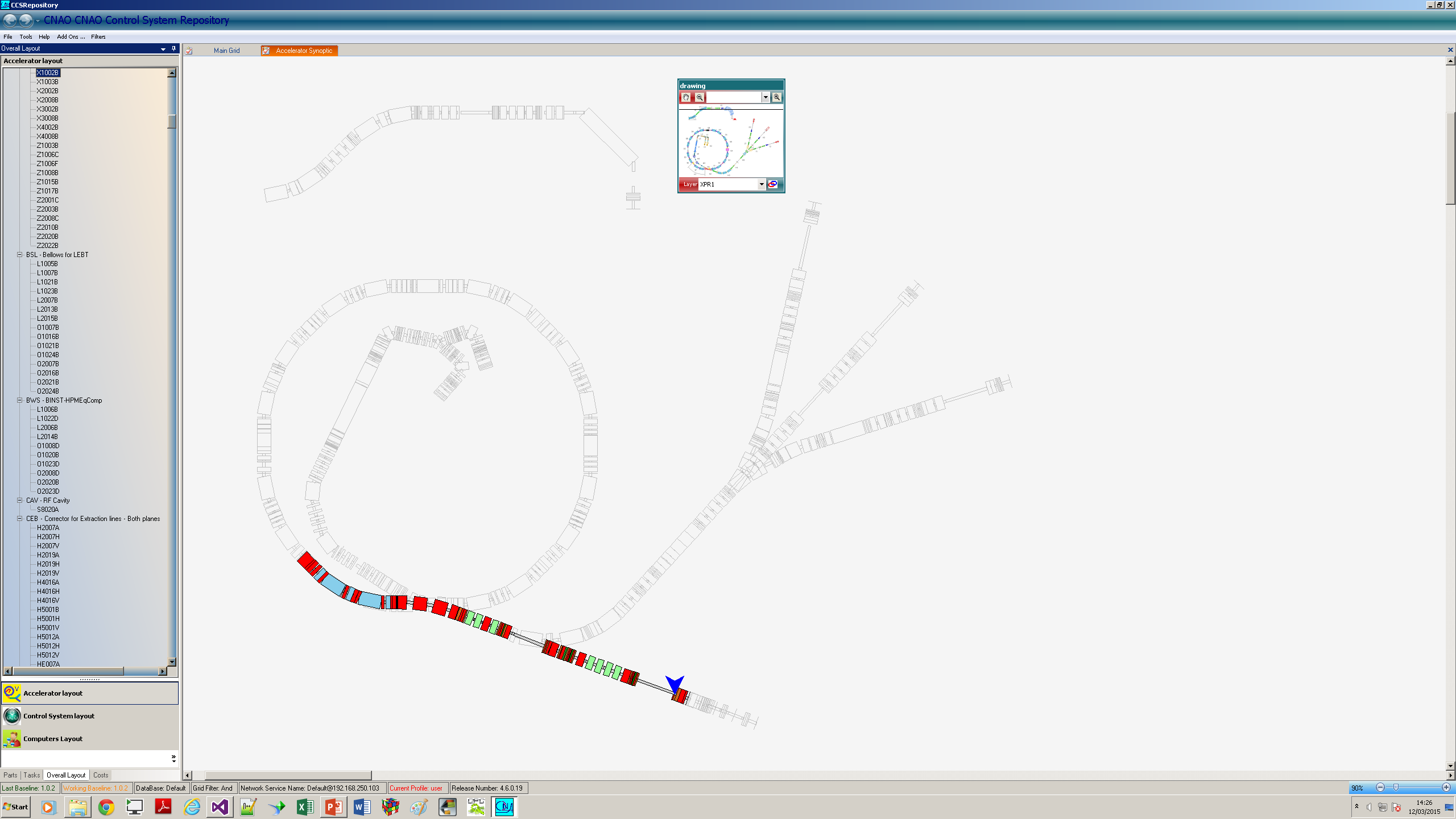 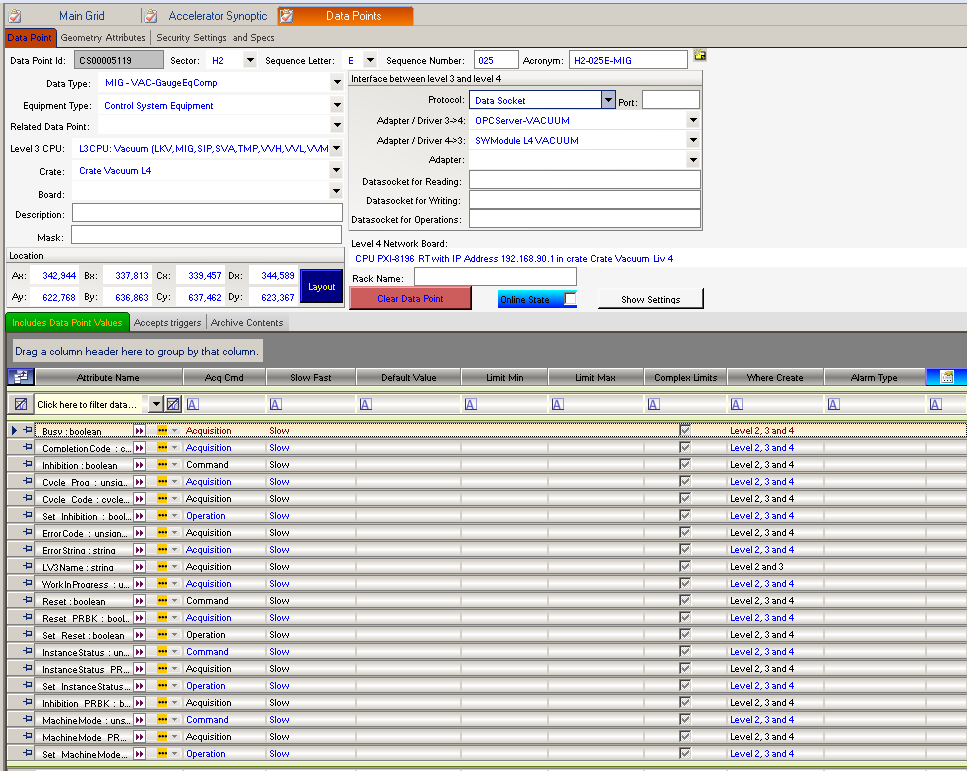 Linea Sperimentale XPR2
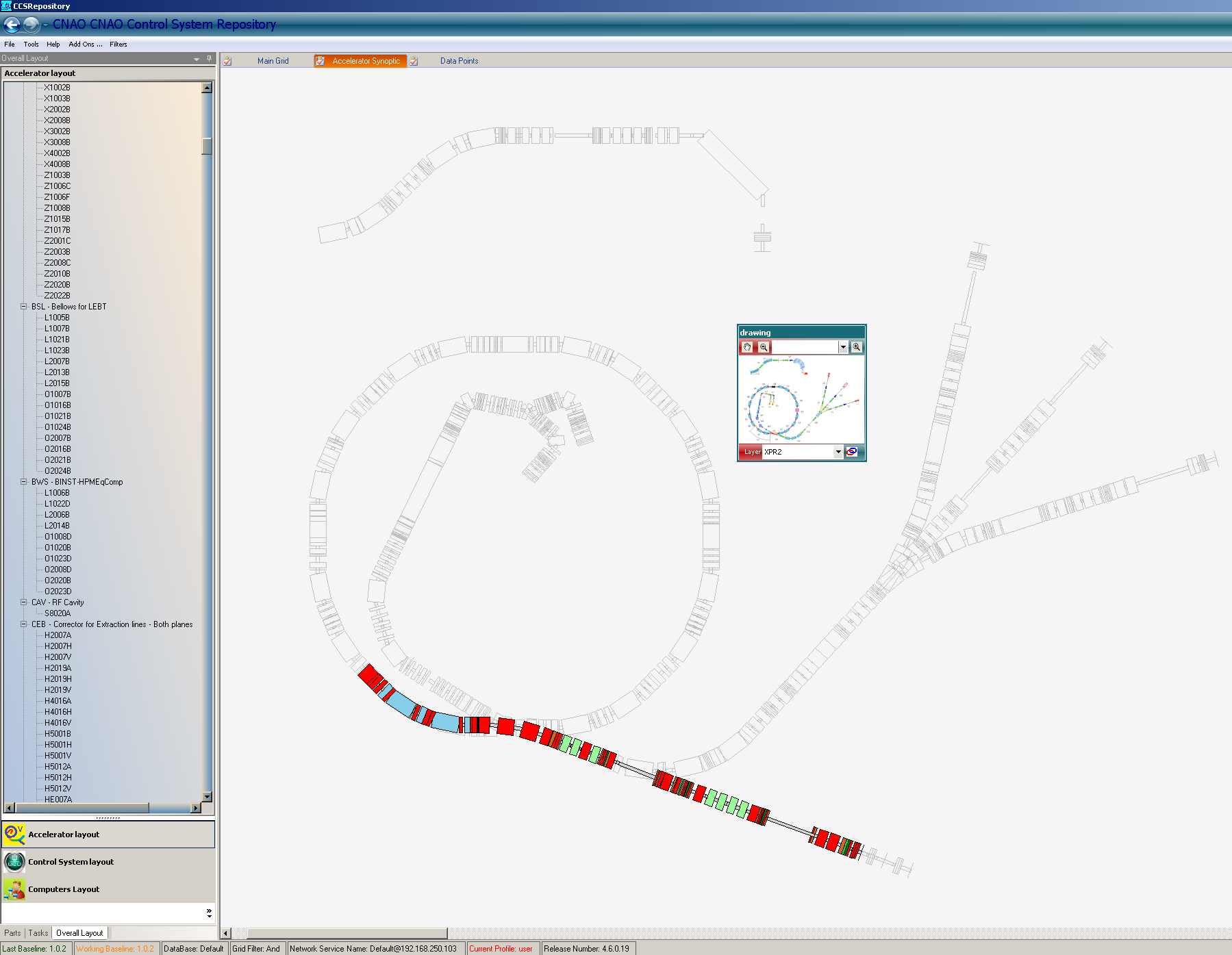 Linea Sperimentale XPR3
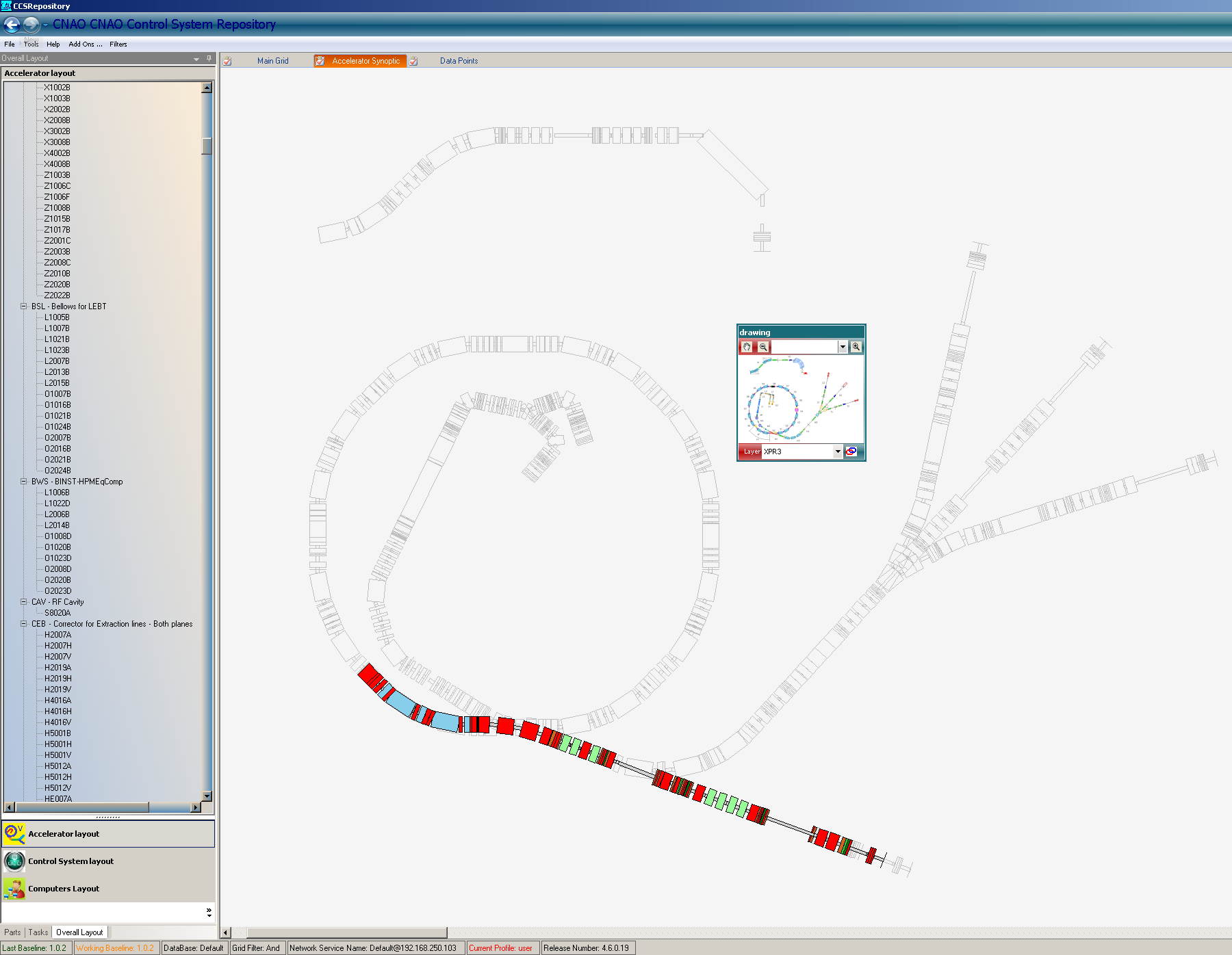 Linea Sperimentale XPR4
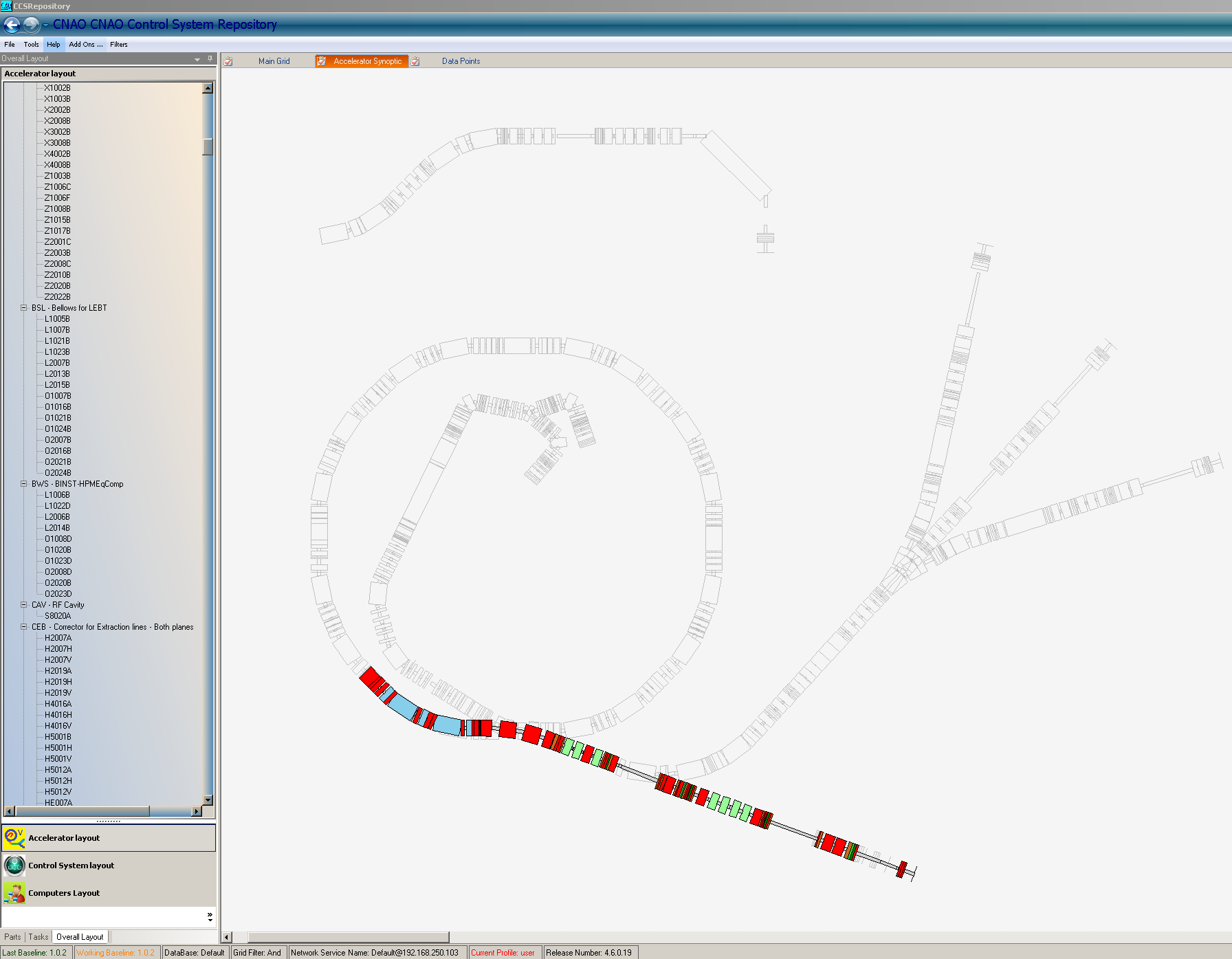 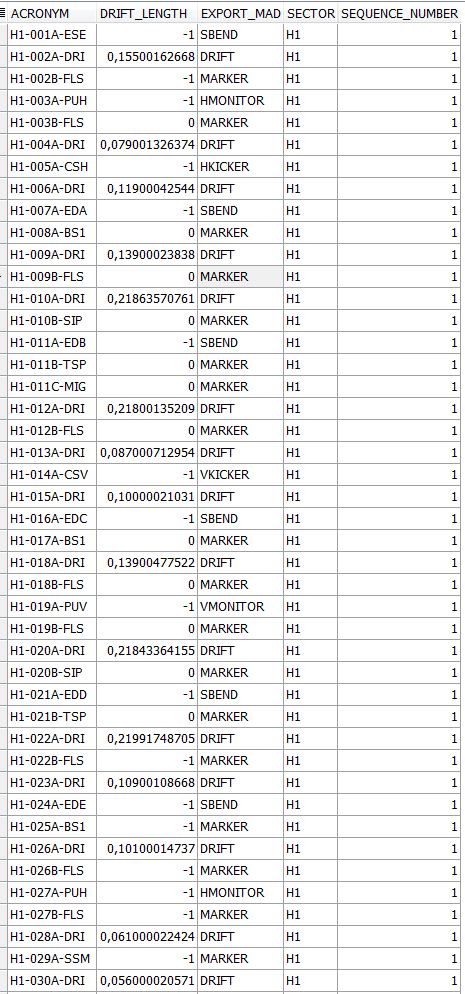 Supporto a MADX
Supporto a Architettura Attuale
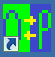 Configuratore Ambiente di Supervisione e Controllo
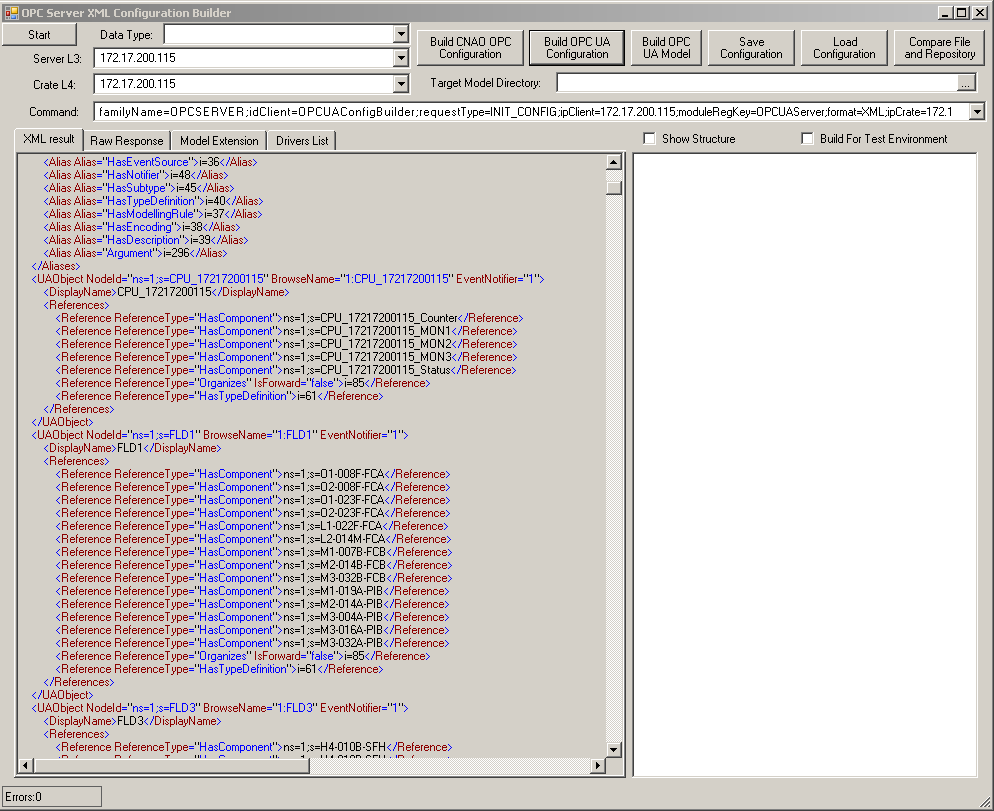 Generazione automatica della documentazione off-line e on-line
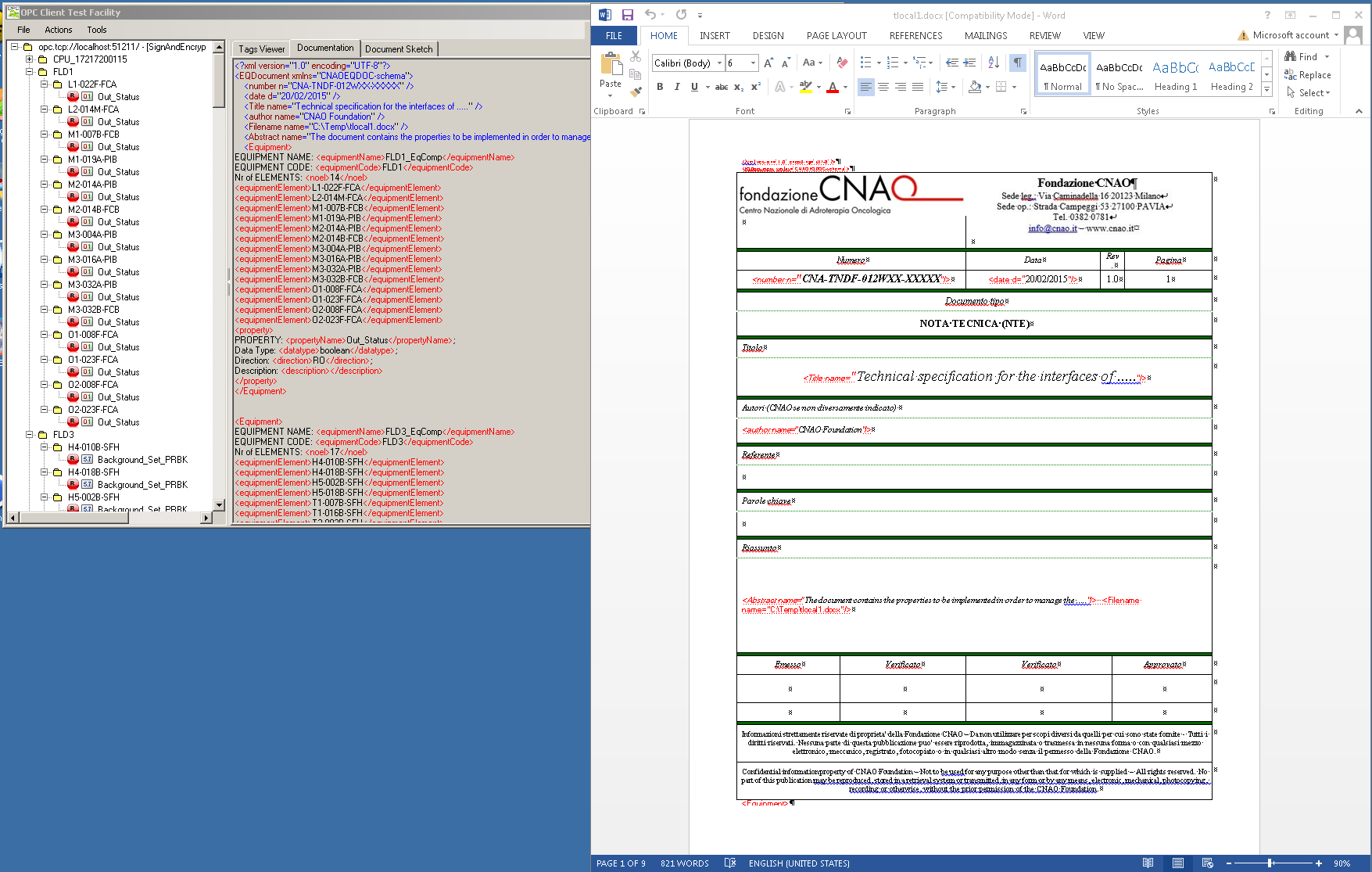 Master timing receiver - Decoder opto-elettricoWhere we are
Collaborazione CNAO – INFN Pavia Laboratorio Elettronica
Massimo Rossella
Marco Prata

Prototipo HW verificato
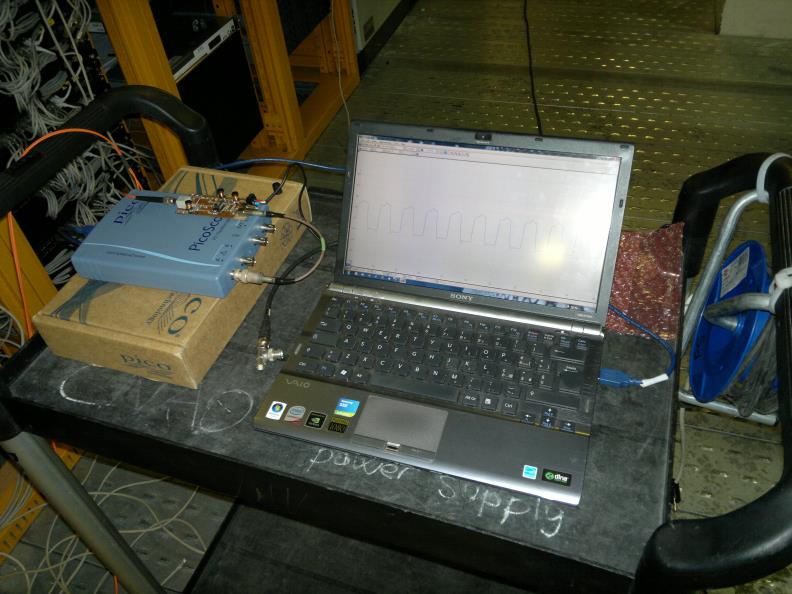 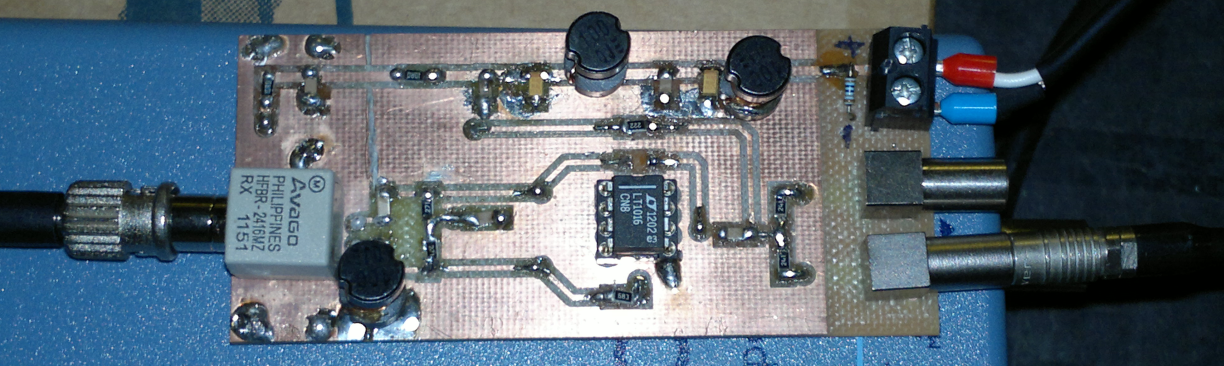 Master timing receiver - Protocollo
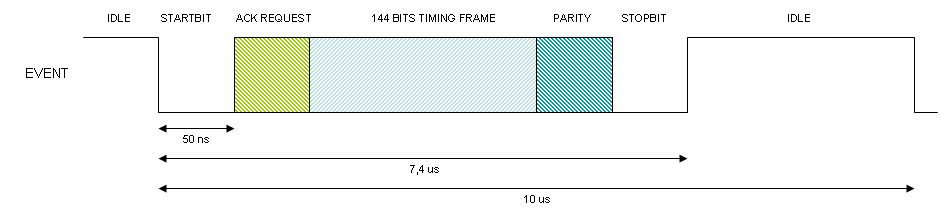 Timing frame


Coding: CMI Coded Mark Inversion
Scartata la possibilità di utilizzare decoder off the shelf perchè obsoleti
In sviluppo il decoder direttoin FPGA National Instruments(già presente di default neicestelli CNAO – schemadi principio)
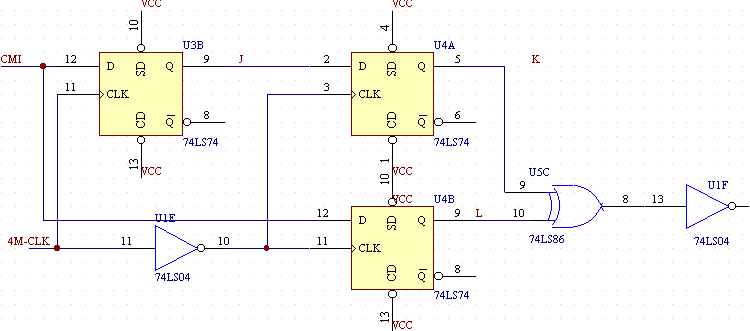 Driver GFD
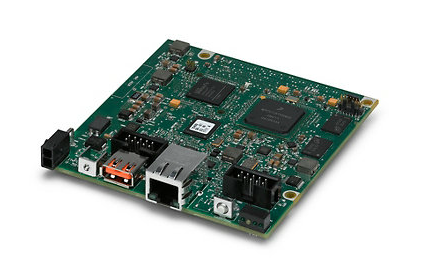 Individuato HW di riferimento:  NI sbRIO-9606
Consegnato ordine dispositivi tramite INFN PV
Integrazione seconda ethernet
In sviluppo ricevitore timing lento da ethernet verso seriale conDigi Connect ME tramite toolkit di sviluppo
Da definire piggyback card
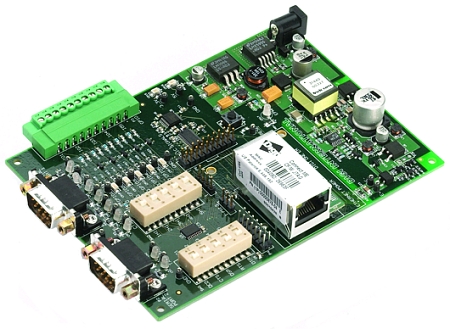 Cablaggi per Dati e Segnali
Serve una ditta specializzata in stesura cavi dati e segnali
Possibilmente una ditta che abbia già esperienza con il nostro impianto